Présentation mi-session
Laureen Krupka & Mat Janson Blanchet
1
Table des matières
01
02
03
Projet
Persona
Carte de l’expérience
Présentation de notre projet et de nos démarches
Présentation de Zacharie, notre persona
L’expérience vécue par notre utilisateur
05
04
Design de l’expérience
Expérience future
Animation de mise en situation
Les différentes idées que nous avons retenu
2
01
Projet
3
Réunir les grands-parents et les petits-enfants à distance via une application
4
Quelle a été notre démarche ?
Construction d’un guide d’entrevue
Entrevues avec 4 personnes pour comprendre les freins et les facilitateurs des appels
Cartes de l’empathie
Persona
Carte de l’expérience
5
Nos insights
Il est difficile d’imposer une nouvelle application aux grands-parents, ces derniers ne sont pas ouverts à la découverte
Les utilisateurs n’apprécient pas les changements majeurs ou de nouvelles fonctionnalités imposées lorsqu’ils ont trouvé un équilibre dans leur utilisation d’une application
Les utilisateurs ne veulent plus ressentir le poids des applications durant leurs appels, ils veulent communiquer avec leur famille sans soucis !
6
02
Persona
7
Zacharie Lenthousiaste
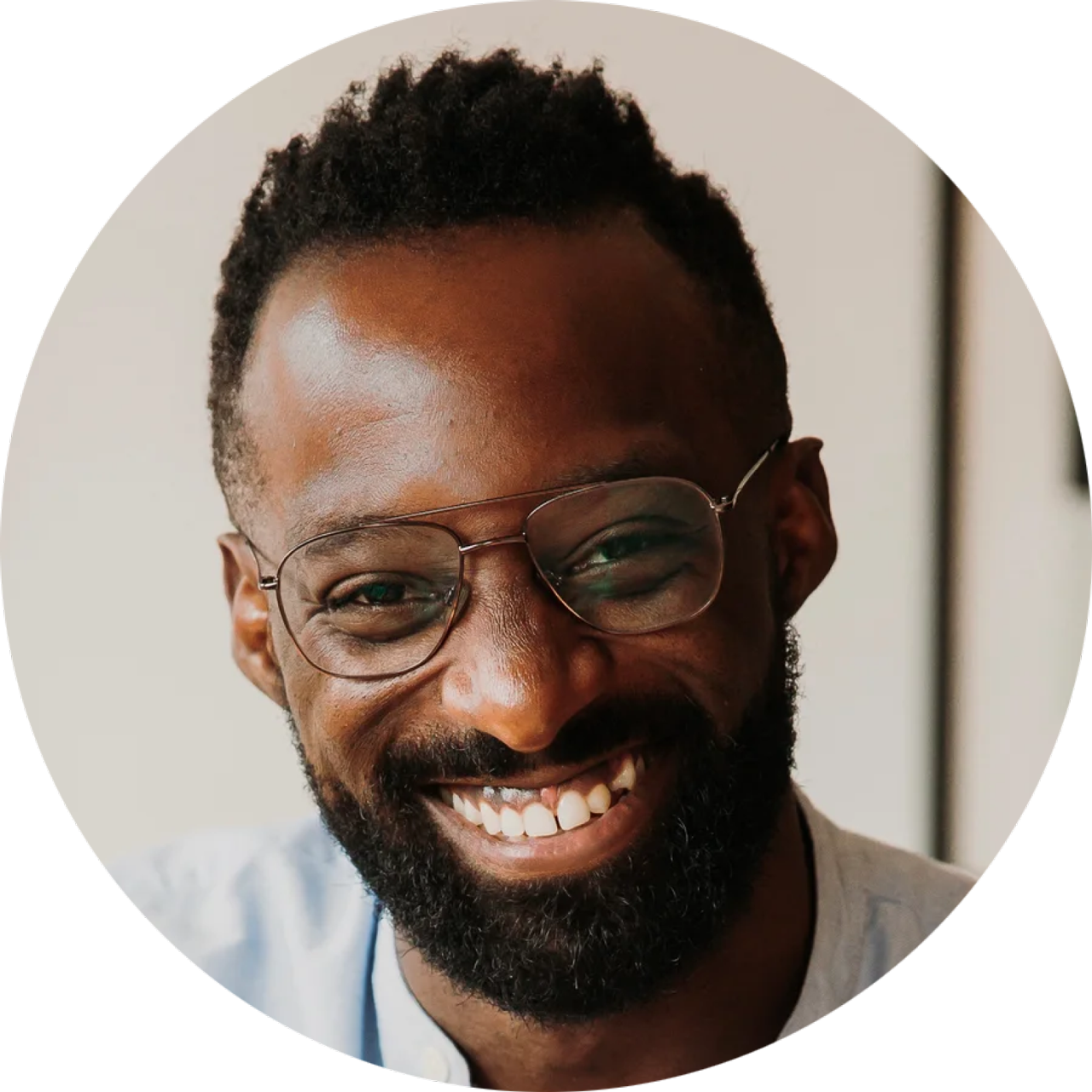 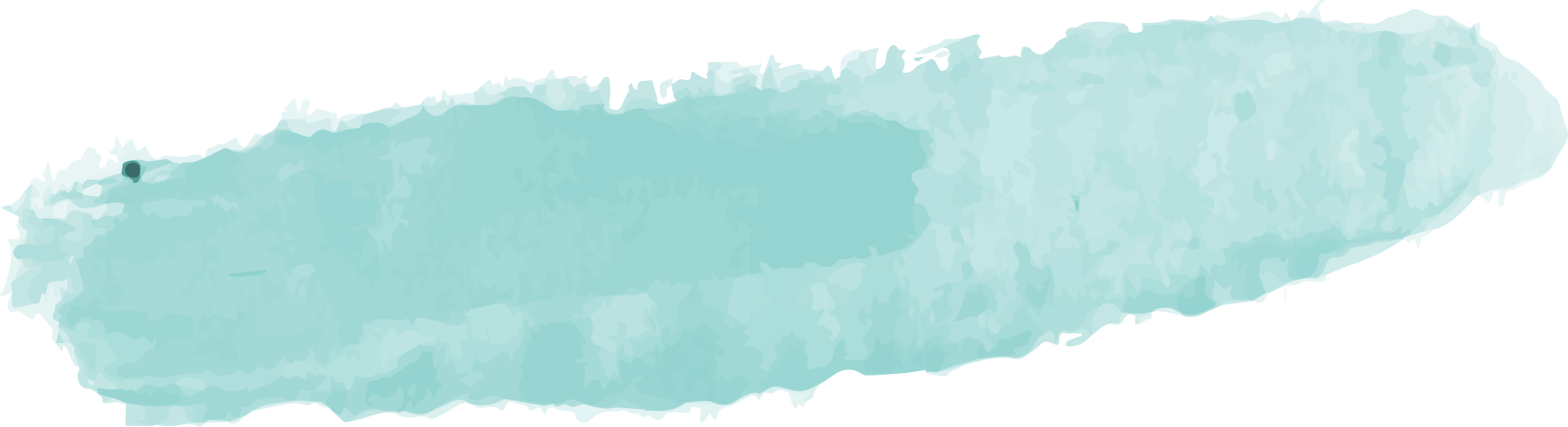 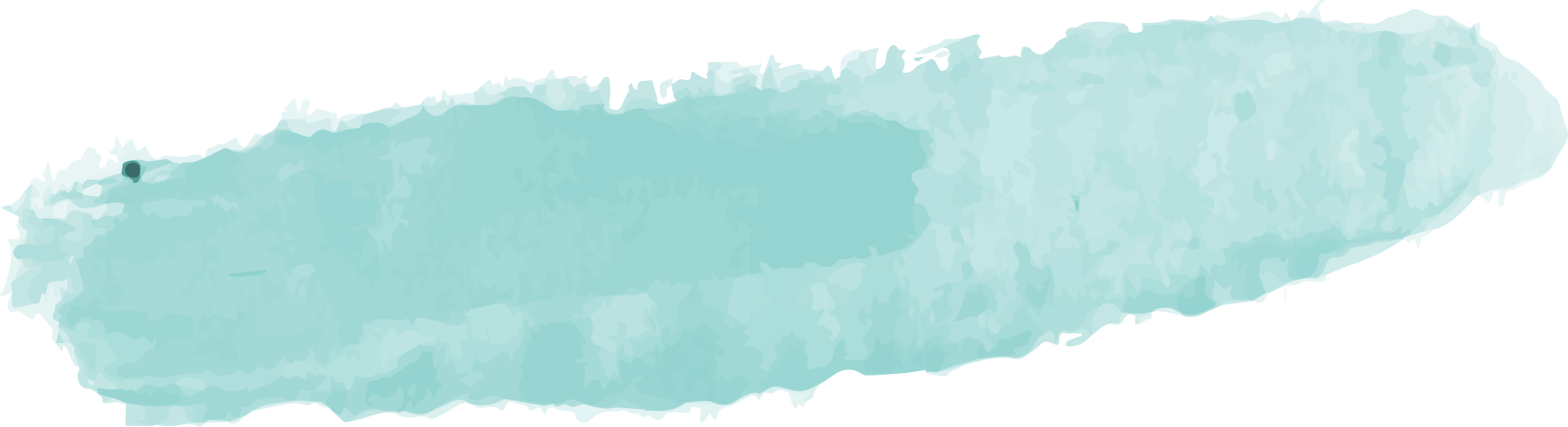 Buts
Frictions
Disponibilité
Soucis techniques
Bruits
Échanges familiaux fluides et conviviaux
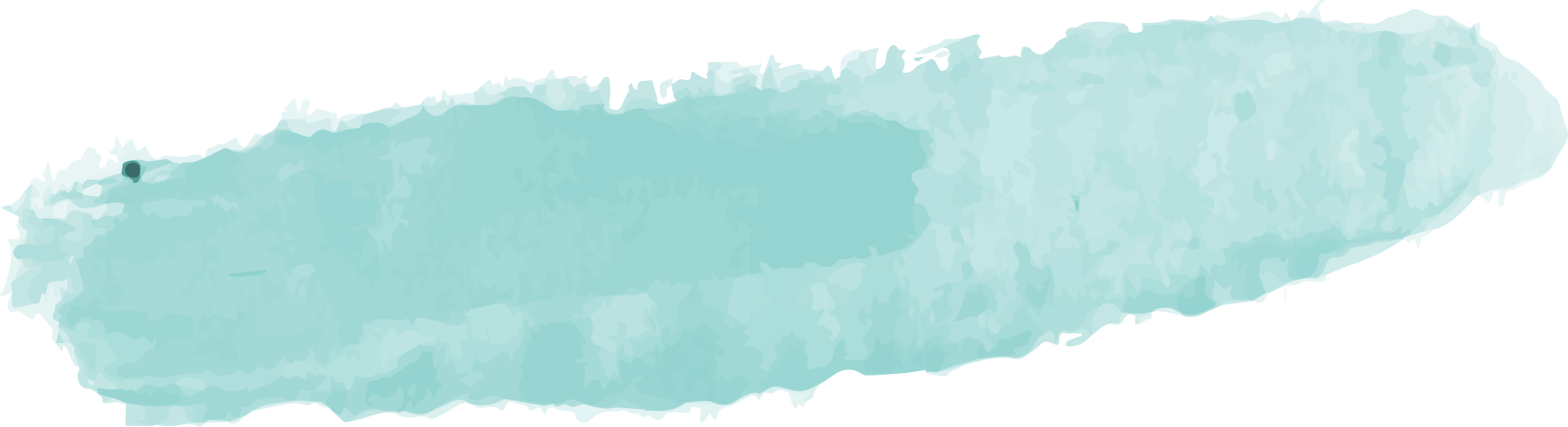 Conflits internes
Âge
Emploi

Lieu
25 ans
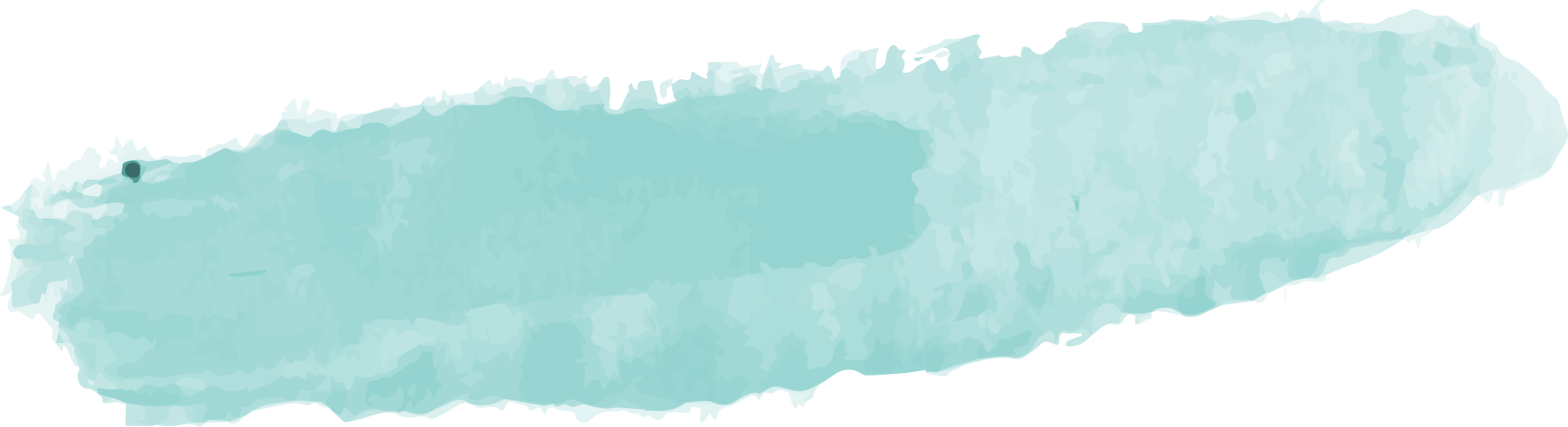 Engagement
Rédacteur
publiciste
Difficultés techniques qu’il n’a pas envie de régler
Manque de disponibilités
Préfère parler de lui
Partage
Besoin de combler la solitude
Enthousiasme
Le Plateau
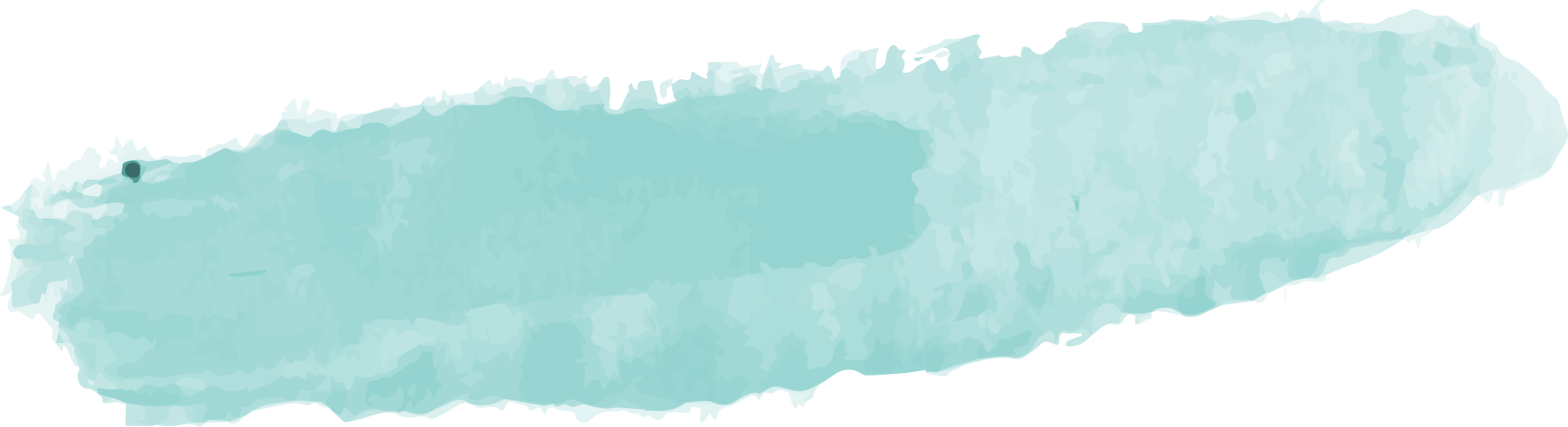 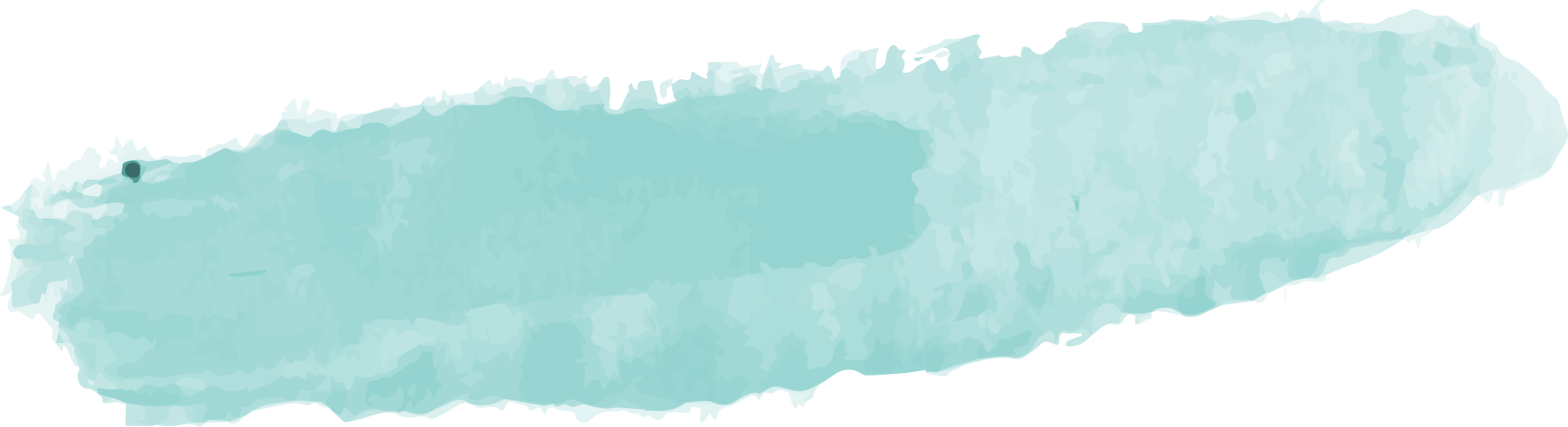 Occupé
Bavard
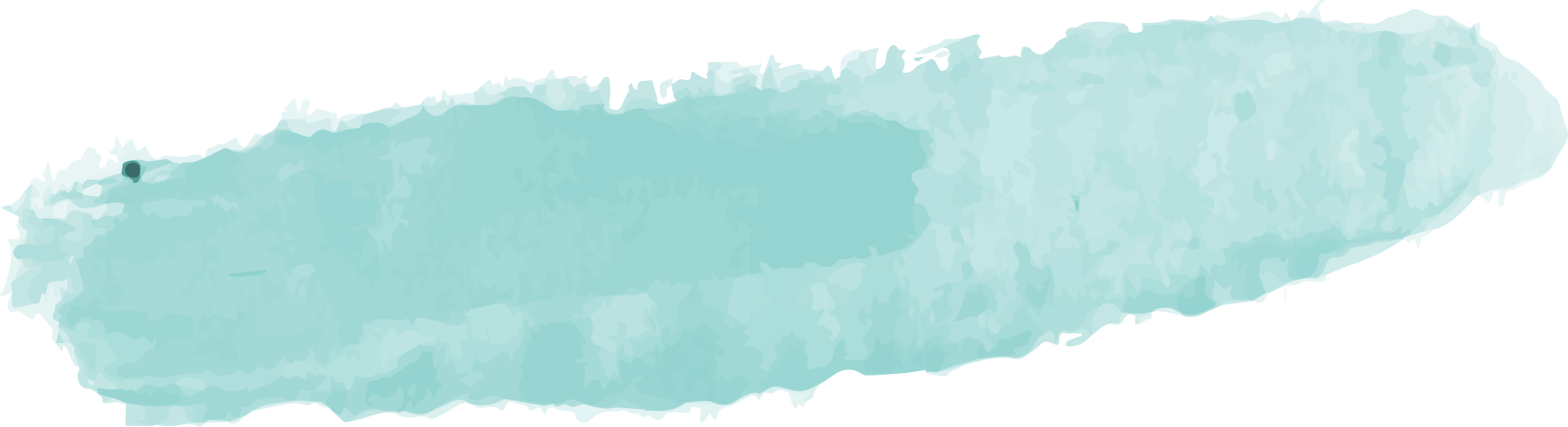 À l’aise avec la technologie
8
03
Carte de l’expérience
9
Fin
Après
Préparation
Durant
Début appel
Anticipation
Planification
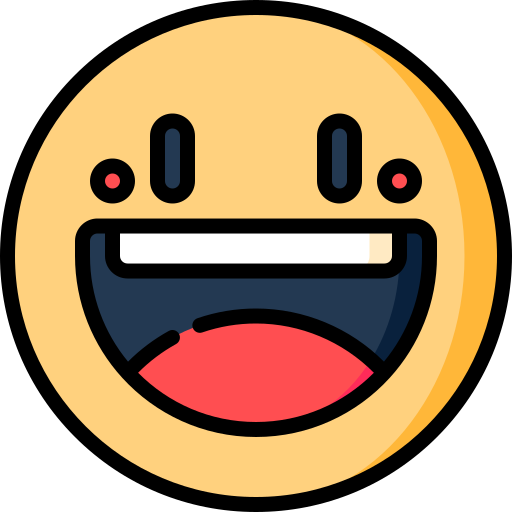 Bye ! Bonne semaine !
Ai-je assez de batterie ?
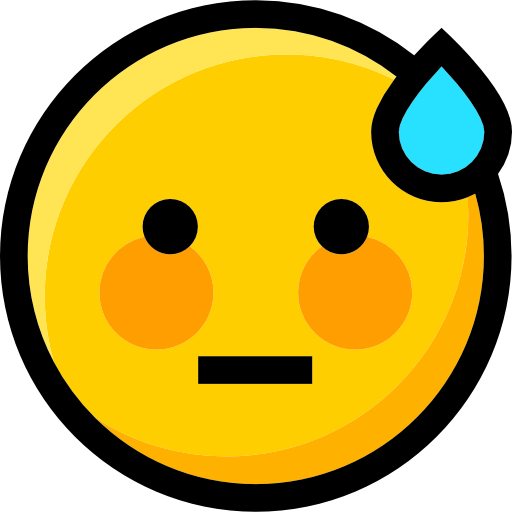 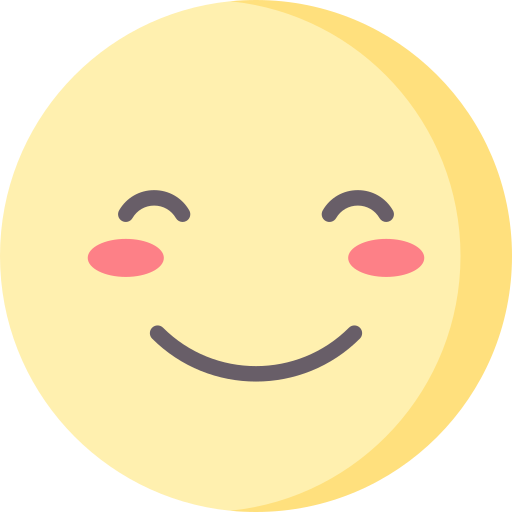 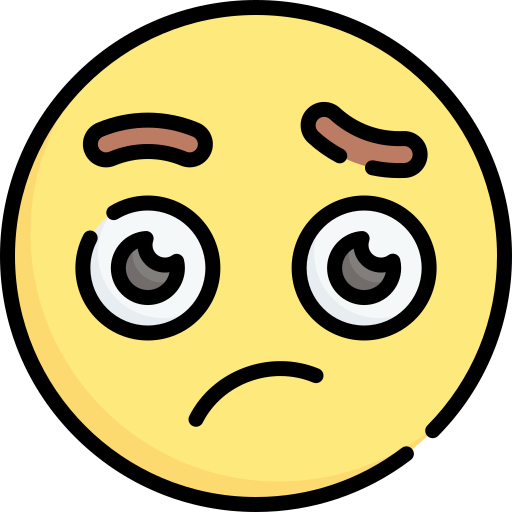 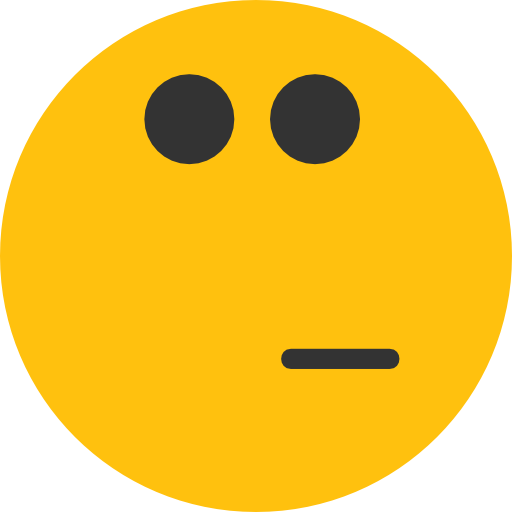 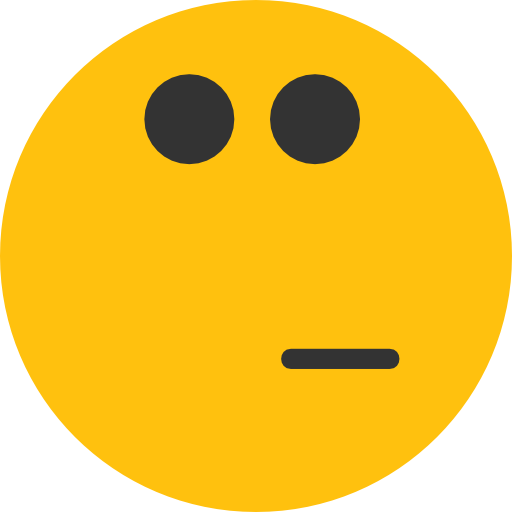 Ça y est, tu me vois maintenant ?
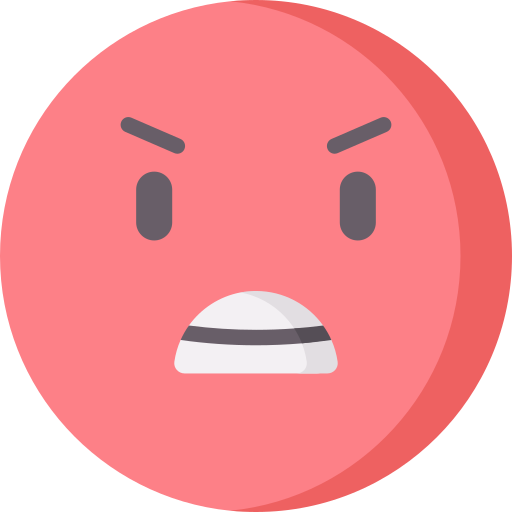 ENCORE une mise à jour ?!
10
04
Design de l’expérience
11
Notre solution : L’assistant virtuel
Ajoutez les fonctionnalités dont vous avez besoin
Voici Loki, notre assistant virtuel qui s’intègre à vos plateformes favorites !
+
Bonjour
Disponible en audio-description
Bonjour
Bouton « SOS » optionnel pour les soucis techniques
SOS
12
Loki aide à comprendre les disponibilités
Synchronisation avec l’agenda de Zacharie pour pouvoir signaler lorsque ce dernier n’est pas disponible
M
Tu
W
Th
F
Sa
Su
1
2
3
4
5
6
7
8
9
10
11
12
13
14
15
16
17
18
19
20
21
22
23
24
25
26
27
28
Utilisation du deepfake pour que Loki génère des vidéos de messages en fonction de l’emploi du temps de Zacharie
29
30
31
10
Travail
Zacharie est indisponible jusqu’à 17h
13
Loki peut même être votre animateur
Dynamisez vos appels avec vos grands-parents :
Animation de bingo
Suggère des vidéos de cuisine à faire
Activités selon la saison
SOS
14
05
Expérience future
15
Place à l’animation
16
[Speaker Notes: https://www.youtube.com/watch?v=4HMMzFr4yqM]
MERCI
17
Annexes
18
Persona
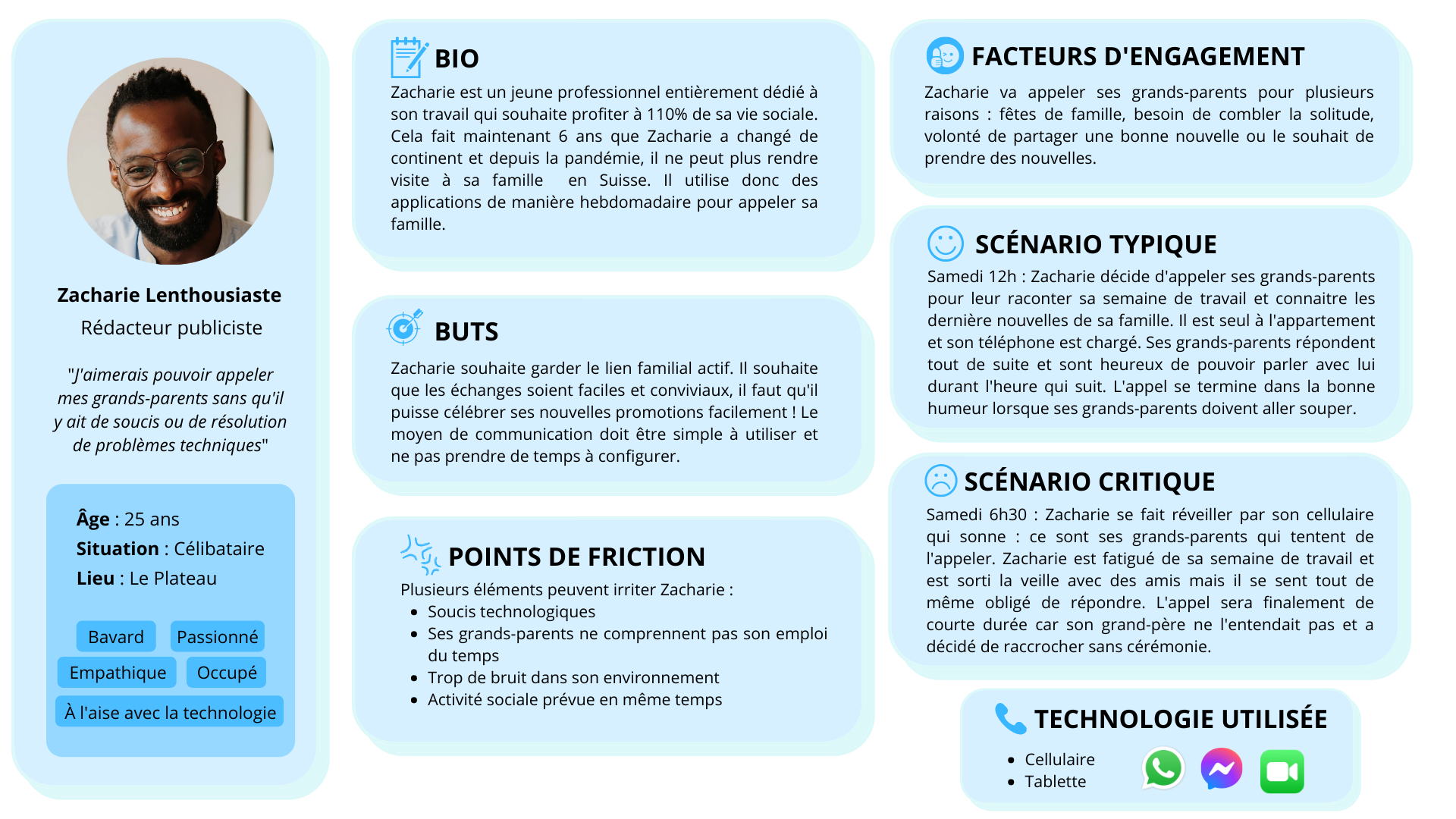 19
Carte de l’expérience
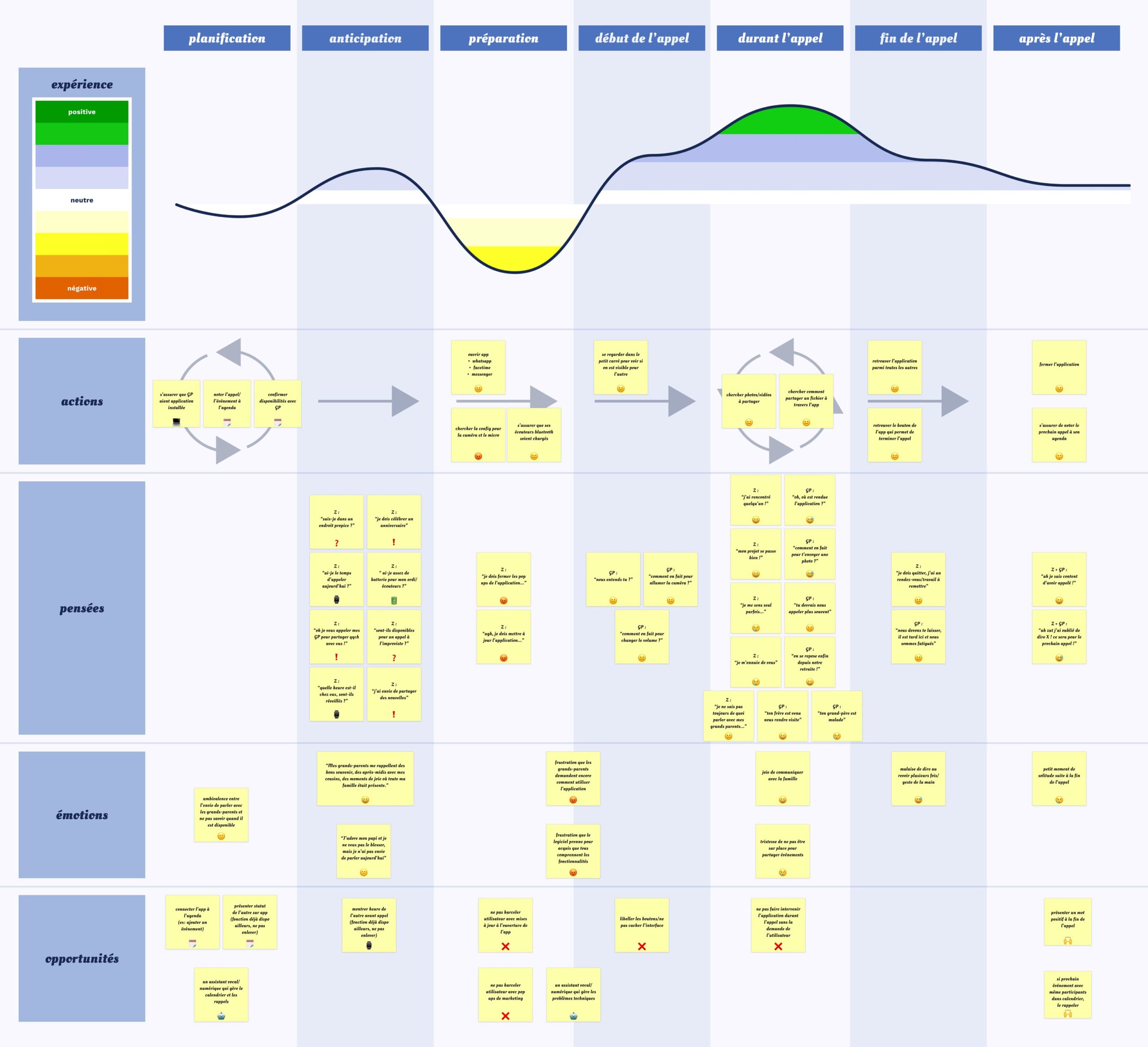 https://hecux.jansensan.net/wp-content/uploads/2021/10/hec-ux-carte-experience.pdf
20